7
BUSINESS-TO-BUSINESS MARKETING
Business-to-Business Marketing
Describe the ways in which business-to-business (B2B) firms segment their markets.
List the steps in the B2B buying process. 
Identify the different roles within the buying center. 
Describe the different types of organizational cultures. 
Detail different buying situations.
LO1
LO2
LO3
LO4
LO5
B2B Markets
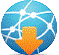 U.S.Census
Manufacturers and Service Providers
Car Culture/Getty Images
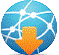 Gear ExpoNews Clip
Resellers
Courtesy Eastman Chemical Company
Institutions
Schools, Museums and Religious Organizations
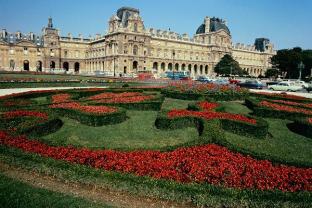 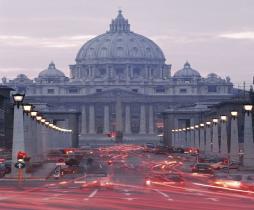 Royalty-Free/CORBIS
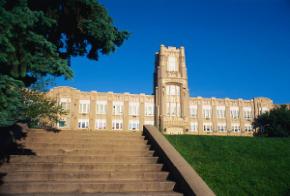 Annie Reynolds/PhotoLink/Getty Images
Royalty-Free/CORBIS
Government
US Government spends $2.1 trillion procuring goods
State and local governments also make significant purchases
Firms specialize in selling to government
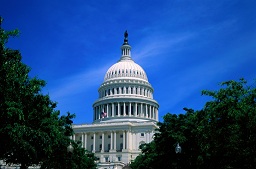 Getty Images
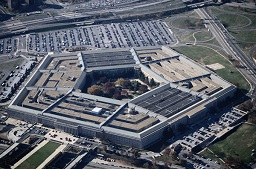 Hisham F Ibrahim/Getty Images
Check Yourself
What are the various B2B markets?
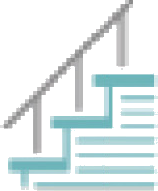 B2B Buying Process
Need recognition
Product specification
RFPprocess
Proposal analysis and supplier selection
Order specification
Vendor/ performance assessment using metrics
Stage 1: Need Recognition
Can be generated internally or externally
Sources for recognizing new needs:
Suppliers
Salespeople
Competitors
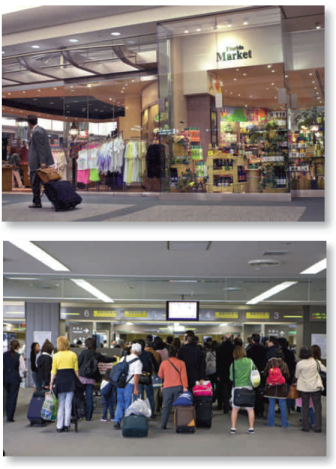 Times Photo by Toni L Sandys/Newscom
Sylvain Grandadam/The Image Bank/Getty Images
Stage 2: Product Specifications
Used by Suppliers to develop proposals
Can be done collaboratively with suppliers
Royalty-Free/CORBIS
Stage 3: RFP Process (Request for Proposal)
©Toyota Motor Engineering & Manufacturing North America, Inc.
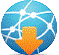 Federal Business 
Opportunities Website
Step 4: Proposal Analysis, Vendor Negotiation and Selection
Often several vendors are negotiating against each other
Considerations other than price play a role in final selection
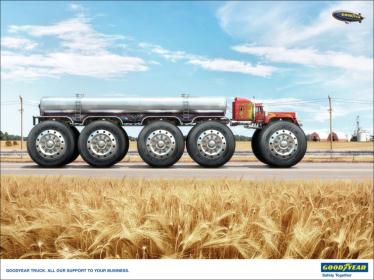 Courtesy The Goodyear Tire & Rubber Company
Step 5: Order Specification
Firm places the order
The exact details of the purchase are specified
All terms are detailed including payment
Digital Vision/Getty Images
Step 6: Vendor Performance Assessment Using Metrics
Check Yourself
Identify the stages in the B2B buying process.
How do you perform a vendor analysis?
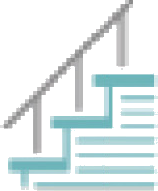 The Buying Center
Organizational Culture
Buying Situations
CHECK YOURSELF
What  factors affect the B2B buying process?
What are the six different buying roles?
What is the difference between new buy, rebuy, and modified rebuy?
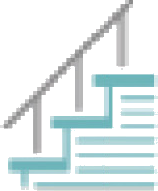 Glossary
Business-to-business (B2B) marketing refers to the process of buying and selling goods or services to be used in the production of other goods and services, for consumption by the buying organization, and/or for resale by wholesalers and retailers.
Glossary
Buying center participants are people responsible for the buying decisions.
Glossary
The request for proposals (RFP) is a process through which buying organizations invite alternative suppliers to bid on supplying their required components.
Glossary
Resellers are marketing intermediaries that resell manufactured products without significantly altering their form.